Evaluating Implementation of Evidence-Based Practices: Tips for Improving Quality and Feasibility
Margaret Gillis, DaSy
Debbie Shaver, DaSy
Katy McCullough, ECTA
Stacy Kong, HI Part C
2018 Improving Data, Improving Outcomes Conference
August 2018
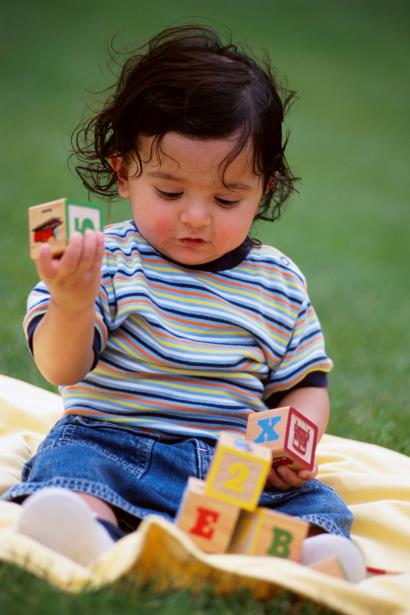 Welcome!
2
Outcomes
Participants will increase understanding of
Basic evaluation principles related to evaluating practice implementation
Features of high-quality tools and methods for evaluating practice implementation
Strategies for summarizing data on practice implementation for different purposes
3
Agenda
What are we measuring and why?
How are we measuring?
What do we do with all this data?
State example: Improving evaluation of Hawaii Part C’s SSIP evidence-based practices
4
What are we measuring and why?
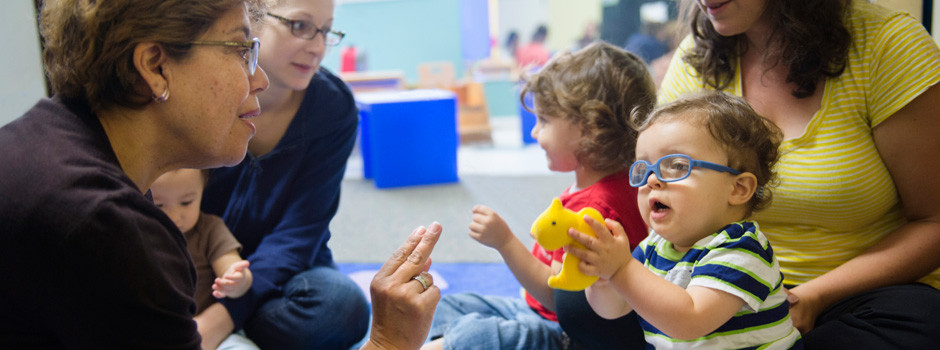 Practice Implementation Improves Results
6
Definition of Practices
The teachable and doable behaviors that practitioners use with children and families which can be used, replicated, and measured for fidelity

The practice needs to be clearly defined in order to be measured.
7
Definitions
Practice Change: Increase or decrease in the number, frequency, precision, or quality of practices implemented by a practitioner as compared across at least two points in time.
Fidelity: The extent to which practitioners are implementing an evidence-based program or practice as intended, as measured against a threshold or predetermined level. Fidelity implies strict and continuing faithfulness to the original innovation or practice that is expected to lead to the desired child/family outcomes.
8
Relationship Between Practice Change and Fidelity
Both practice change and practice fidelity are about the implementation of evidence-based practices (EBPs)
Are practitioners changing their implementation of EBPs?
Are practitioners implementing EBPs as intended?

Practitioners can demonstrate changes in practices without reaching fidelity.
9
Measuring Practice Change and Fidelity
Use the same tools or methods to evaluate fidelity versus practice change. 

Practice change can be evaluated                                    in relation to a fidelity threshold.
10
Why measure practice change and practice fidelity?
To ensure practices are implemented as such that improved outcomes are expected
To determine whether practitioners maintain fidelity over time
To obtain information for monitoring progress
Incremental increases toward fidelity can indicate that improvement strategies are working and highlight areas where practitioners need additional support
Corrections/adjustments in practice can be made in a timely manner
11
Evaluation Plan Components
Outcomes
Evaluation Questions
Performance Indicators 
Measurement/Data Collection Methods
12
Alignment of Outcomes, Questions, and Performance Indicators
13
Large Group Activity: Alignment
14
Large Group Activity: Alignment
15
Why We Measure: Key Take-Away Points
Practices = behaviors 
Alignment, alignment, alignment
Evaluate practice change and practice fidelity using the same measures
Evaluate practices across children, settings, families, programs
16
How are we measuring?
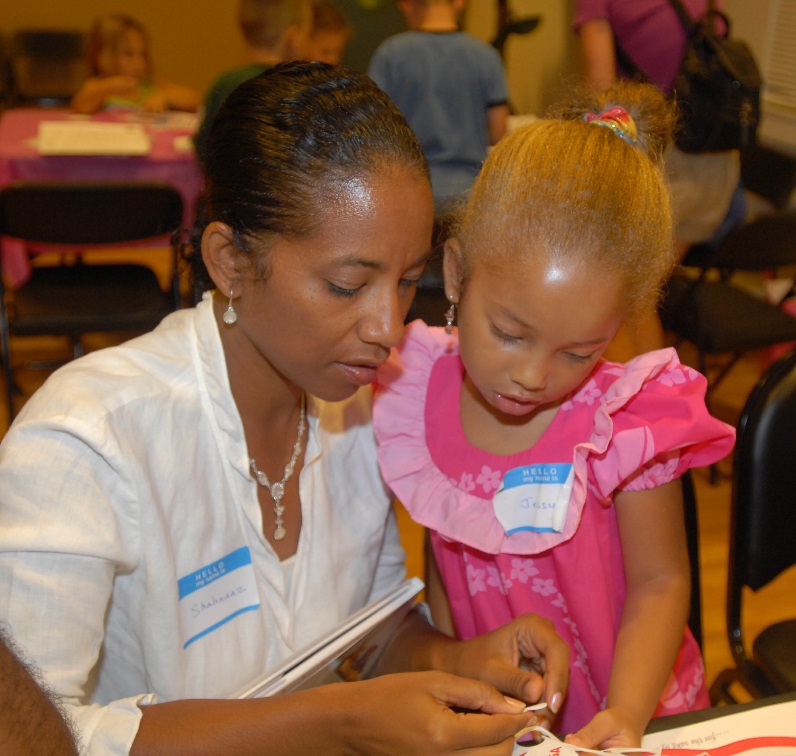 Defining and Operationalizing Evidence-based Practices
Practices that are not clearly defined and operationalized are not measureable
A Practice Profile is a way to define and articulate acceptable and non acceptable practices (National Implementation Research Network)
A Practice Profile is not a measurement tool but can be used as a starting place to develop or identify a tool for assessing practice change and fidelity
18
Sample Practice Profile
Example Practice Profile for DEC Recommended Practices: Interactions (INT2)
Developed by The Early Childhood Recommended Practice Modules project (RPM) (see RPM website at http://rpm.fpg.unc.edu/)
19
Balancing High-Quality and Practical Measurement
The higher the quality of the measurement approach, the more useful and actionable the data are.
The key is to ensure you get the most meaningful, accurate, and reliable information possible. 
Measurement also needs to be doable, practical
20
Characteristics of High-Quality Measurement
The tool is:
Aligned to the selected evidence-based practices
Valid – accurately measures the essential functions of the practice
Reliable – produces consistent information across users, settings, activities, and time points
Practical – can be used with the staff and resources available
21
Characteristics of High-Quality Measurement
The tool:
Can produce a meaningful fidelity threshold score that indicates whether practitioners have reached a level of implementation that is sufficient for achieving targeted child or family outcomes.
Allows for variation (e.g., over time, across practitioners)
Provides useful information to practitioners to identify areas of strength and areas for improvement to move toward, reach, and maintain fidelity.
22
Characteristics of High-Quality Measurement
Other considerations to improve quality:
Timing/frequency. The tool is used at sufficient frequency to measure incremental improvement (practice change) and the maintenance of fidelity over time. 
Training. Clear instructions and training are provided to improve data quality.
Purpose of data collection is clear--Practitioners and data collectors understand how data will be used to improve implementation.  
Use consistent tools/instruments statewide
23
Data Collection Methods
Observation by someone else
Practitioner self report
Review of documents


Multiple methods can be used, including qualitative methods
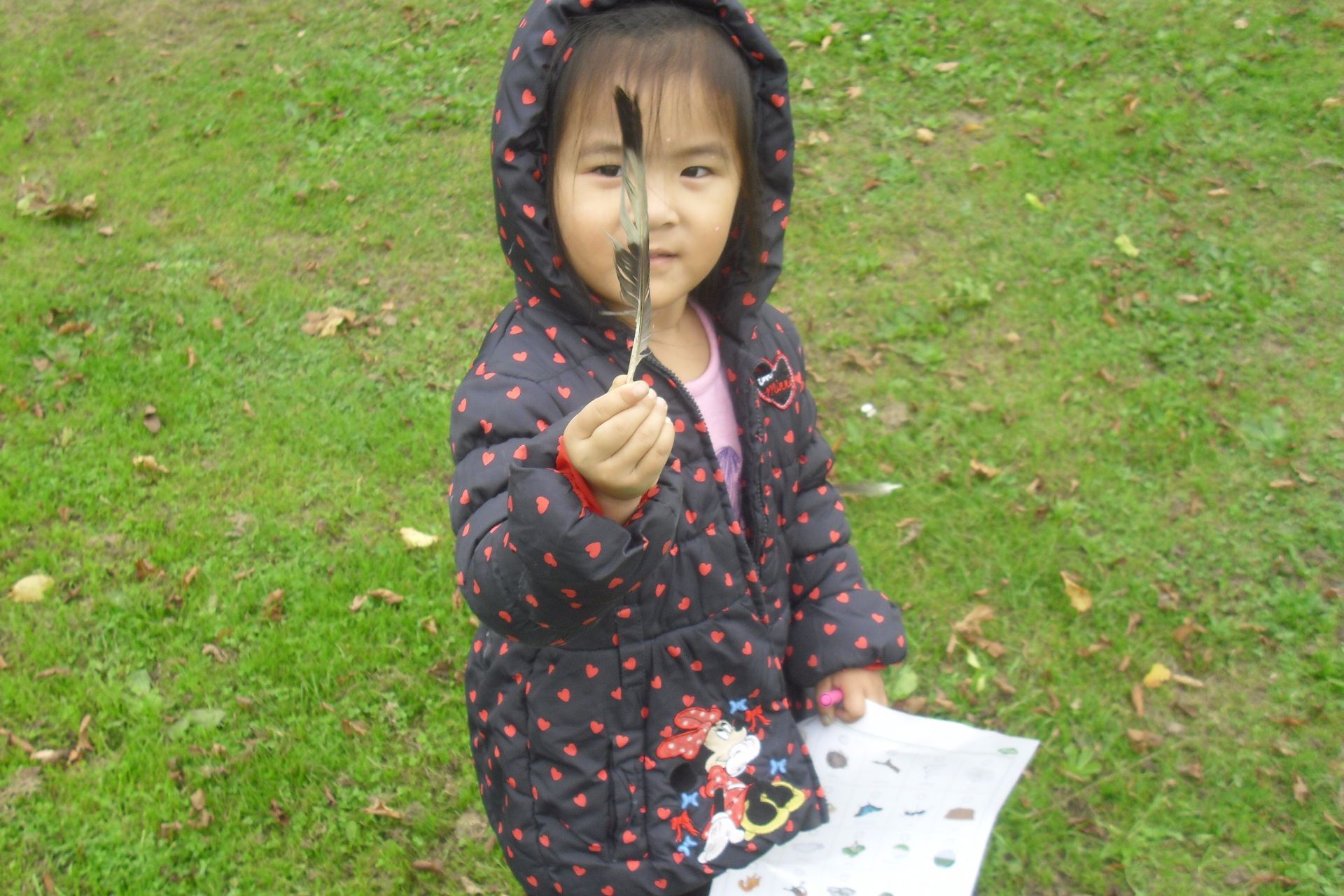 24
Large Group Discussion
What are the advantages and disadvantages of these data collection approaches?
Observation
Practitioner self-report
Review of documents

How have you tried to balance quality and practicality in evaluating practice implementation?
25
How to Make it Practical
Leverage existing processes and structures (e.g., supervisors, coaches)
Start with existing tools (e.g., fidelity tools associated with a model, tools related to DEC Recommended Practices)
Prioritize the practices to be evaluated—it is not practical to evaluate all practices
Start small—select a subgroup of practitioners and/or programs for more intensive measures (e.g., observations)
26
Measurement: Key Take-Away Points
Alignment, alignment, alignment
High-quality measurement = meaningful, useful data
Independent observation = more objective information than practitioners’ self report
Needs to be practical
27
What do we do with all this data?
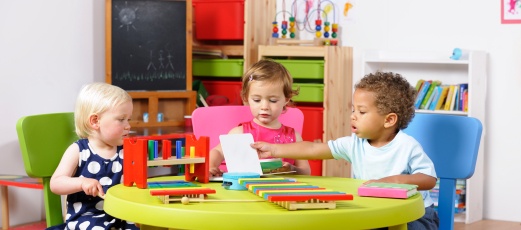 Purposes of Data Analysis and Use
What do you want to know from your data?
What information do decision-makers at each system level need to have to improve practice implementation?

The type of decisions made at each level drives the evaluation questions and the appropriate analysis.
29
Example Questions at Different System Levels
Practitioner Level
Is the practitioner implementing with fidelity?
Local Program Level
Are practitioners implementing the EBP with fidelity?
Which components of the fidelity tool show the greatest growth across practitioners? The least growth?
State Level 
Are practitioners within local programs implementing the EBP with fidelity?
What percentage of programs meet a performance indicator for percentage of practitioners at fidelity?
30
Data Aggregation Example
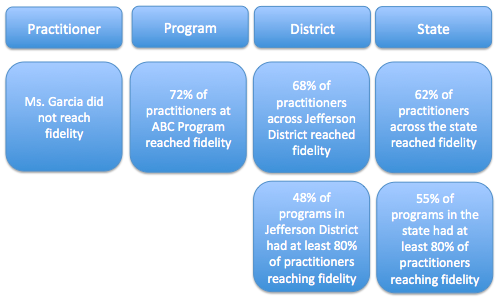 31
Large Group Discussion
How are you using/sharing data on practice implementation?
Are local programs/sites using data on practice implementation? How?
Are you using qualitative data to better understand practice implementation? How?
32
Data Analysis and Use: Key Takeaways
Align analysis to evaluation questions
Summarize data for different systems levels
Qualitative data can bring quantitative data to life
33
Hawaii’s SSIP
Broad Improvement Strategies
Enhance the statewide system of professional development (PD) to ensure implementation of evidence-based practices (EBPs) around Primary Service Provider (PSP) Approach to Teaming and Coaching model in the natural learning environment to support social-emotional (SE) development with fidelity. 
Increase the capacity of early intervention programs to provide services and supports to address SE development.
Enhance the child outcomes summary (COS) process to ensure data are accurate and realizable and ensure program effectiveness to support EBPs to improve children’s SE development.
34
Hawaii’s SiMR
Infants and toddlers with disabilities, in demonstration sites, will have substantially increased their rate of growth in social-emotional skills (including social relationships) by the time they exit early intervention. 

Summary Statement 1:  Of those children who entered or exited the program below age expectations, the percent who substantially increased their rate of growth by the time they turned 3 years of age or exited the program.
35
Hawaii’s EBPs & Measurement Tools
Primary Service Provider Approach to Teaming
*Checklist for Implementing a Primary – Coach Approach to Teaming  (measures infrastructure)
Coaching Model
SE Self-Assessment (measures practice change)
*Coaching Log Summary Form (measures fidelity)
*Hawaii SE Competencies Coaching Log Review (in process)

*Shelden & Rush
36
Revisions based on SSIP Evaluation Practice Change Webinars
Added a short-term outcome that was previously missed but vital to the work being done.
Deleted a short-term outcome that that was not necessary to track as it was embedded into another outcome.
Deleted an intermediate outcome because it was time intensive to track and not necessary.  
For all evaluation outcomes, Hawaii elaborated on the measurement/data collection method/measurement interval/data management (Who will enter data; how will data be stored; how will data be entered; when data will be entered; how data will be transmitted) and included analysis descriptions.
37
Hawaii’s Evaluation Plan - example
38
Hawaii’s Evaluation Plan - example
39
Hawaii’s Evaluation Plan - example
40
Questions/Comments?
41
Resources
Materials from the SSIP Evaluation online workshop series are posted on the DaSy website (including list of existing tools): Evaluation of Implementation of EBP Workshop Resources

For more information on data aggregation and use at different systems levels:
ECTA Learning Lab--Exploring Coaching for Practice Change: Data Decision-making and the Implementation of Practice-Based Coaching: http://ectacenter.org/~calls/2017/learninglab.asp#session4
42
Contact Information
Margaret.gillis@sri.com
Katy.mccullough@unc.edu
Debbie.shaver@sri.com
43
Thank you!
Visit the DaSy website at:http://dasycenter.org/
Follow DaSy on Twitter:@DaSyCenter
Visit the ECTA website at:http://ectacenter.org/
Follow ECTA on Twitter:@ECTACenter
44
Thank you
The contents of this tool and guidance were developed under grants from the U.S. Department of Education, #H373Z120002 and #H326P170001. However, those contents do not necessarily represent the policy of the U.S. Department of Education, and you should not assume endorsement by the Federal Government. Project Officers: Meredith Miceli, Richelle Davis, and Julia Martin Eile.
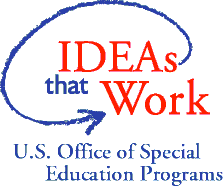 45
[Speaker Notes: Instructions to presenters: This slide is to be included as the last slide in your deck but you are not expected to show it to the audience. Please be sure to delete these instructions from this slide’s notes page in your presentation.]